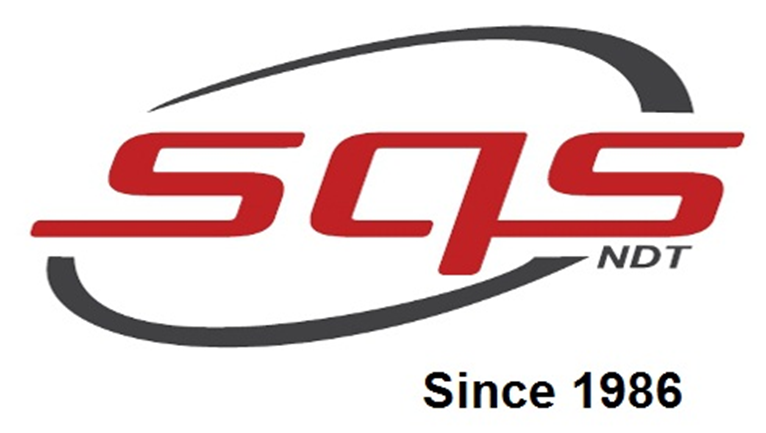 Super Quality Services
(A Successful NDT Pacesetter)
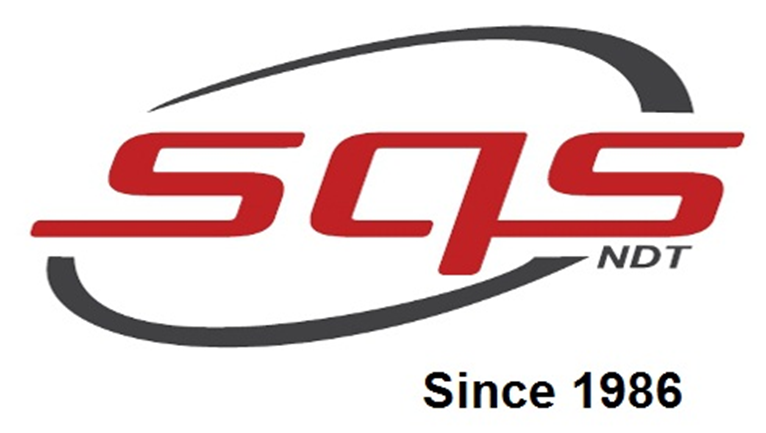 Overview of the company
Company established since 1986
We serve 7 places in INDIA,3 places in ASIAN Countries & 2 in MIDDLE EAST
Being a company dedicated to NDT we at SQS offer all scopes of testing components.
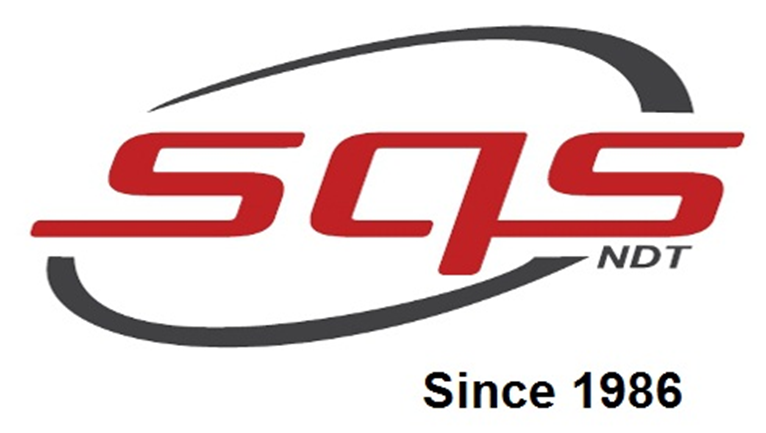 Advance NDT Division Overview
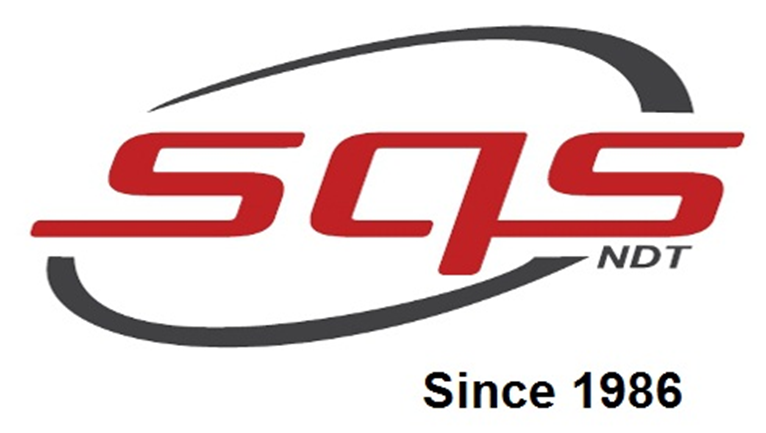 Overview of Digital Image Correlation
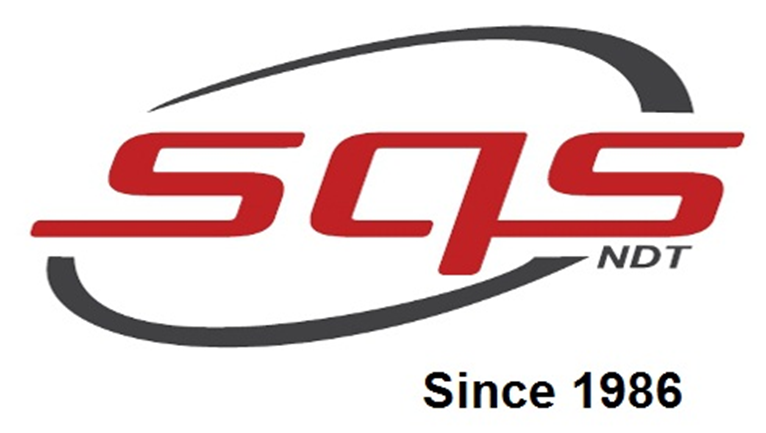 Digital Image Correlation(DIC)
POSSIBILITIES OF TESTING
DETECTABLE DEFECTS
Fracture Mechanics 
Real Time Correlation
DIC for bridge inspection
Post-burn scars and scar contractures
Microspecimen
Wrinkles 
Disbonds 
Delamination 
Cracks 
Crushed core 
Kissing bonds 
Fluid ingress 
Cracked cores 
Porosity  
Voids 
Foreign objects 
Impact damage (BVID’s)
Application in Fracture Mechanics
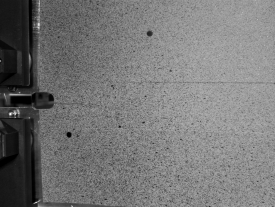 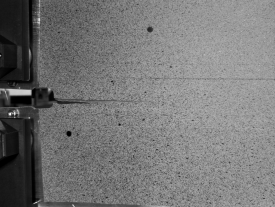 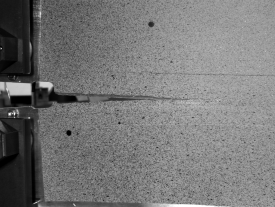 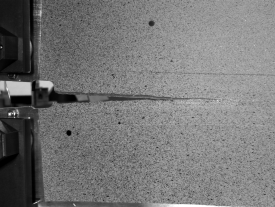 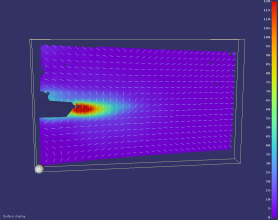 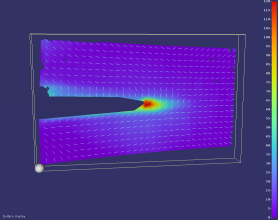 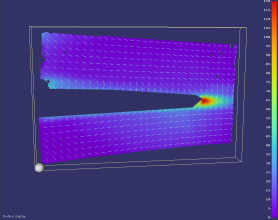 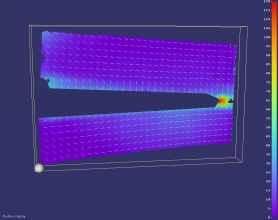 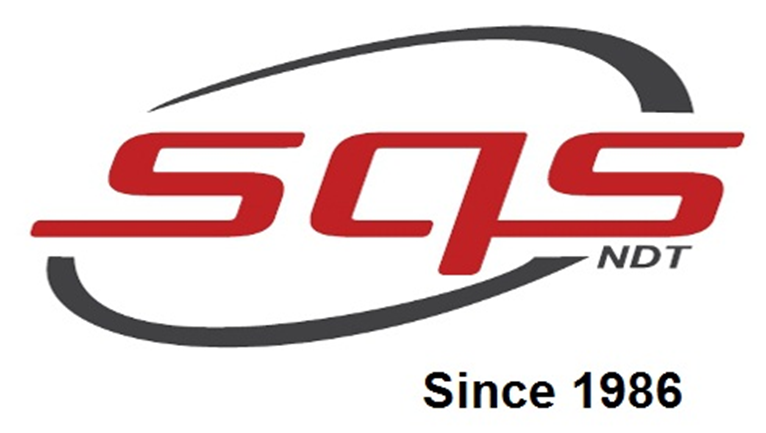 Live image series
Development of principal strain
(Courtesy of University of the Federal Army, Munich, Prof. Rapp)
Real Time Correlation
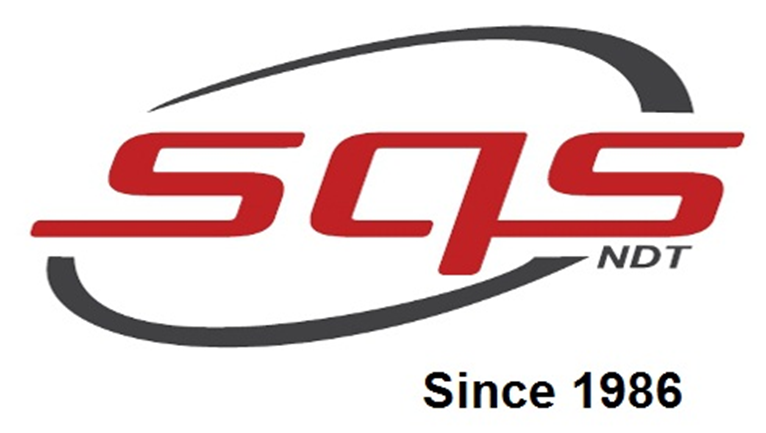 DIC for bridge inspection
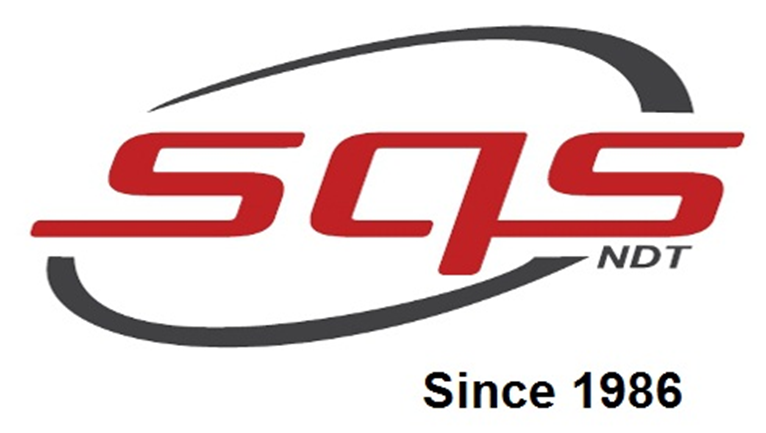 DIC CAMERA


                   TARGET
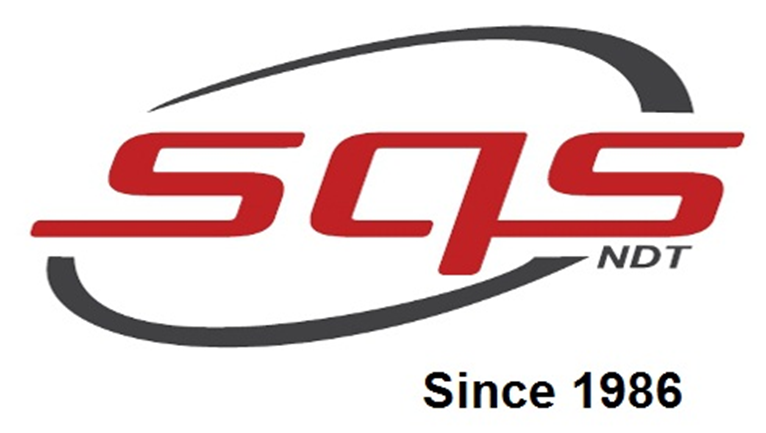 SPECKLE PATTERN
SPECKLE PATTERN


                       DIC CAMERAS
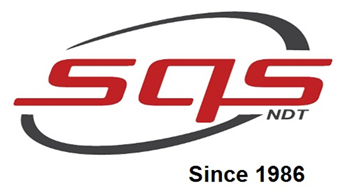 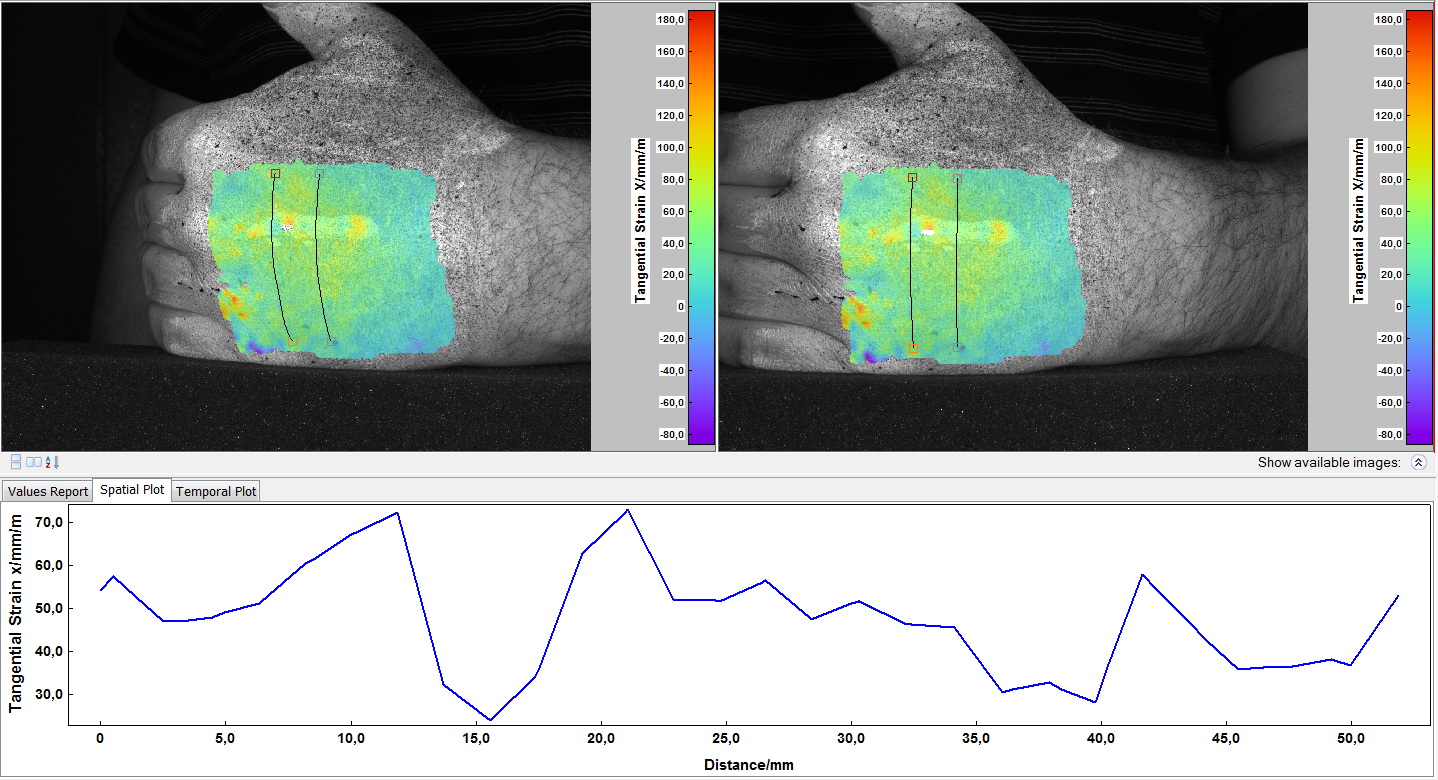 Post-burn scars and scar contractures
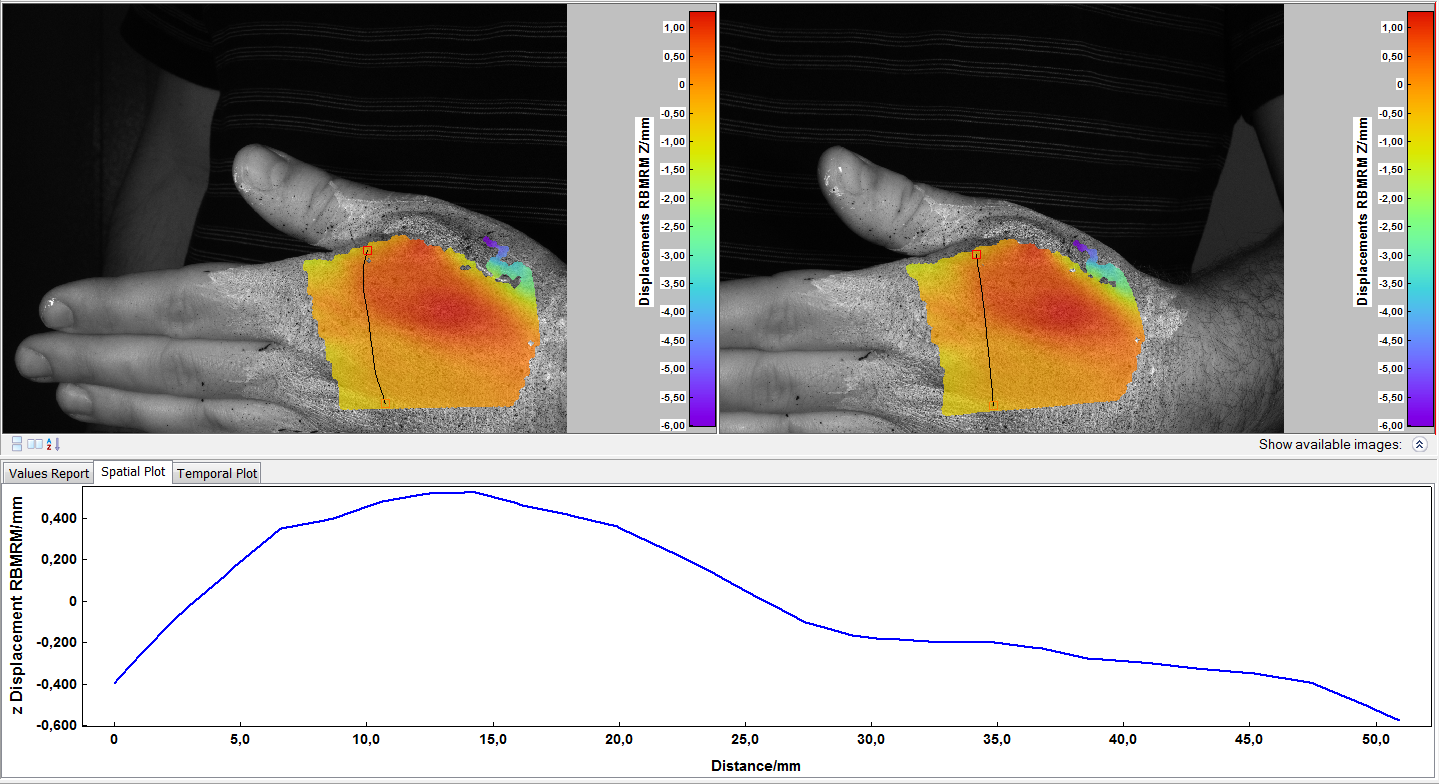 Microspecimen examples – heart valves
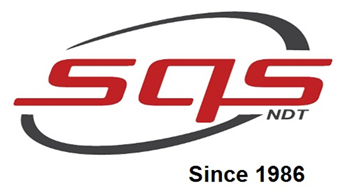 Yearly in USA about 100,000 heart valve replacements. (Vesely, I. Heart Valve Tissue Engineering. Circulation Research (97):743-755. 2005)
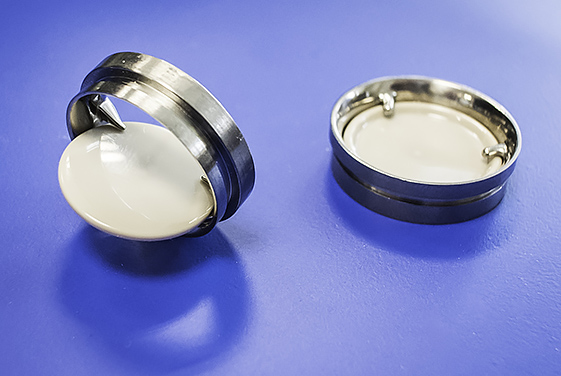 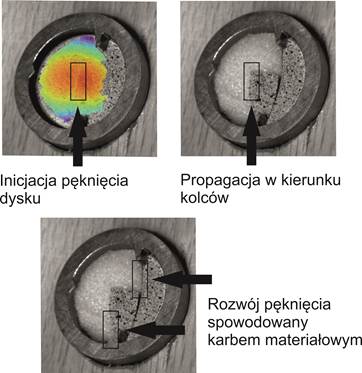 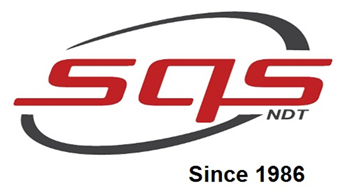 SUMMARY
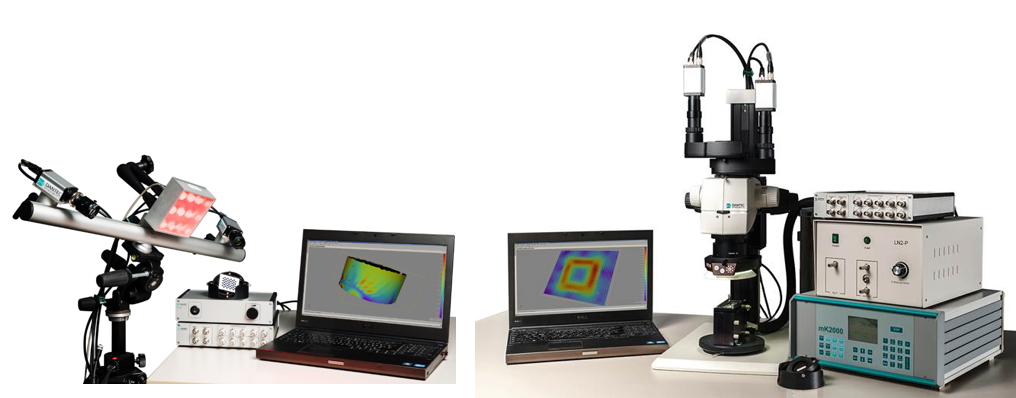 3D deformation and strain analysis
Full-field - Non-contact 
Robust and flexible
Results easy to extract: Contour, Displacements, Various Strains Tensors, ASCII, STL data, Scilab, ANSYS, FEM, HDF5, Animations, Plots, etc. 
Almost on any material !
High-speed, low-speed, time lapse, cycle tests, temp. test, fracture mechanics
Real-time correlation
360 Degrees - for round specimens
Young Modulus, Poisson Ratio, CTE…..
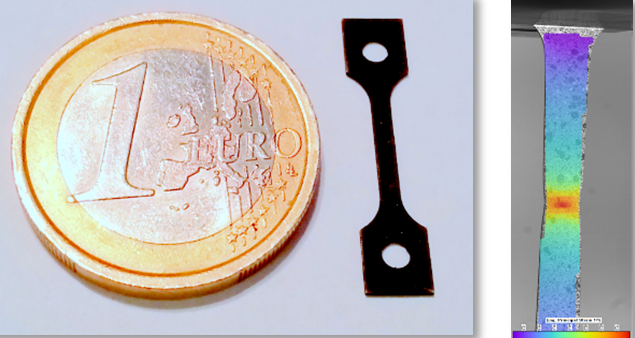